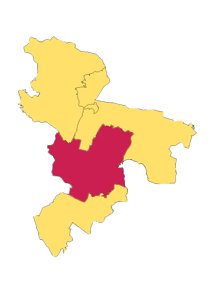 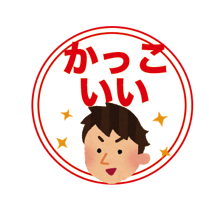 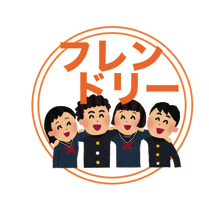 名産品ゾーン
土浦の輝かしい顔となる商業エリアを実現
アクティビティゾーン
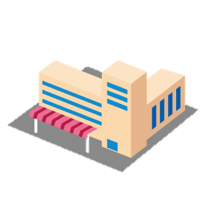 土浦の名産品
利用しやすい環境づくりを実現
モール505へ
新治地区
カレー
アクティビティをエリアごとに集約
センター施設を設置
そば
レンコン
ダックツアー
土浦セレクション
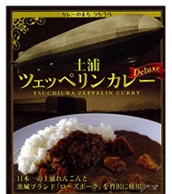 若者を取り入れた新たな農業拠点
歴史創成ゾーン
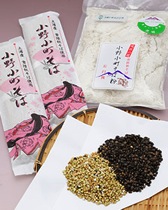 中心市街地
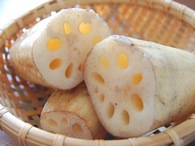 子供
高齢者
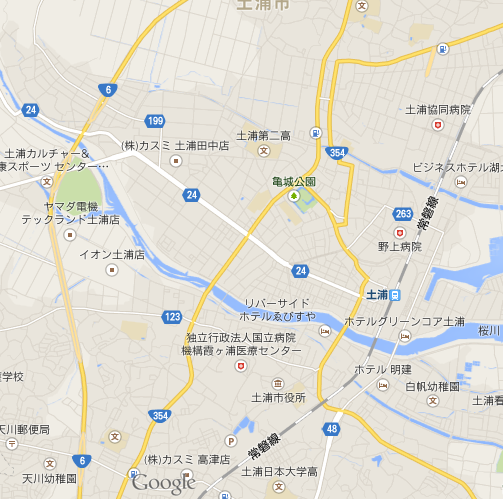 軸のイメージ図
親水公園
高校生を主なターゲットとし、自由に
集える場として「まちの居間」をつくる
りんりんロード
土浦ならではの魅力が詰まった
付加価値の高い商品・サービス・空間の
提供が可能
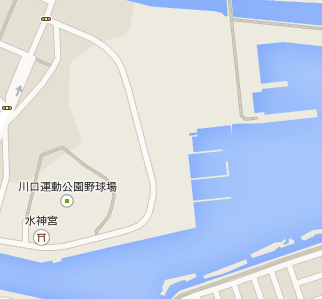 土浦の地域資源を活かして
　　　　　　　　　　　　　中心市街地の活性化を実現
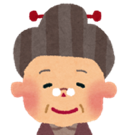 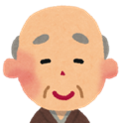 土浦協同病院
マリーナ
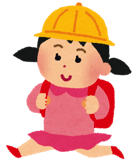 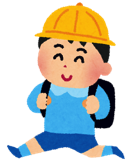 虫掛休憩所
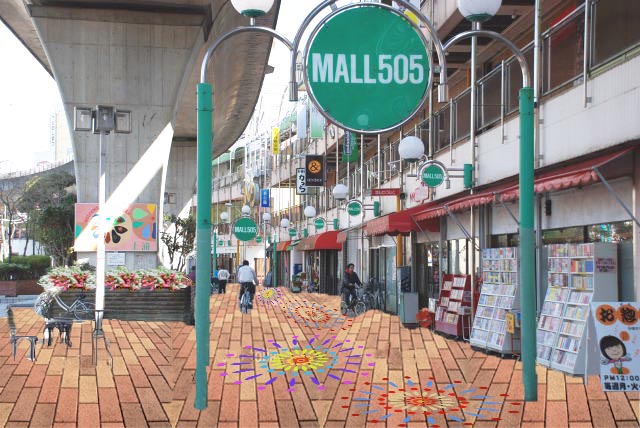 多くの人が集い、賑わいの絶えない土浦の顔
イベント会場
プロジェクトチーム結成
アクティビティゾーン
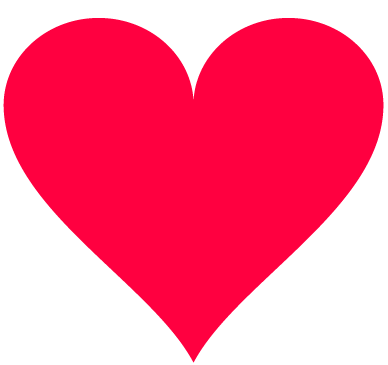 遊覧船
「ゾーン」と「軸」を設定し、
地域資源の配置にメリハリをもたせる
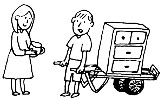 ヨット
郊外
おおつ野地区
自信・誇り
地域の家々の
不要な家具を募集
歴史創成ゾーン
中心部周辺
土浦消防署
教える
新規就農者の支援
インターンシップ
遊ぶ
親
●第三者経営継承
●市内の農地を安く提供
●就農支援金
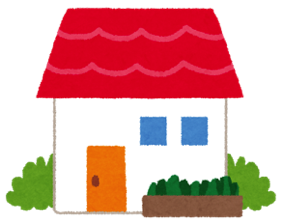 ●栽培のノウハウを学ぶ
●農業のビジネス研修
●農業機械資格取得
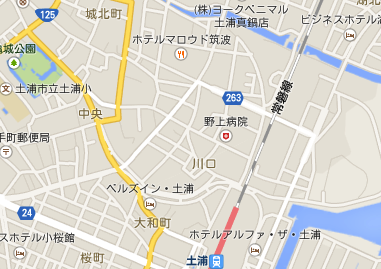 誰もが健康でいきいきと暮らせるまち
これからの土浦の歴史を刻むエリアの実現
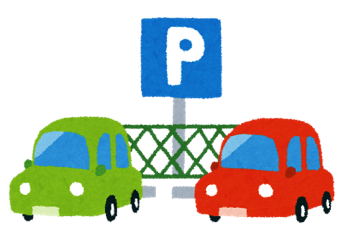 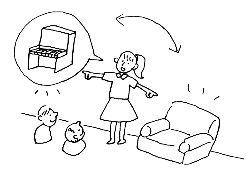 研修後
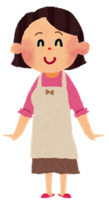 土浦駅
自転車専用レーン
センター施設
物々交換を繰り返す
自宅
自習室、美術展、
コンサート、レストラン、
シアター等
駐車場＆駐輪場
亀城公園
荒川沖地区
食べる
土浦市役所
補完
・・・
駐車場＆駐輪場
名産品ゾーン
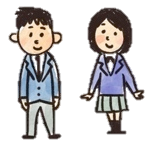 土浦の魅力どうしを繋ぐ
子供から大人まで、
幅広い世代に親しまれる交流の場
くつろぐ
中心部
市内のスムーズな交通網の整備
様々な可能性を持つ
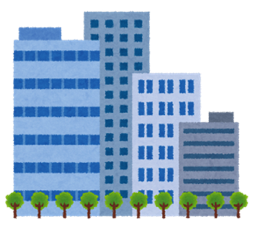 釣り＆屋台
足湯
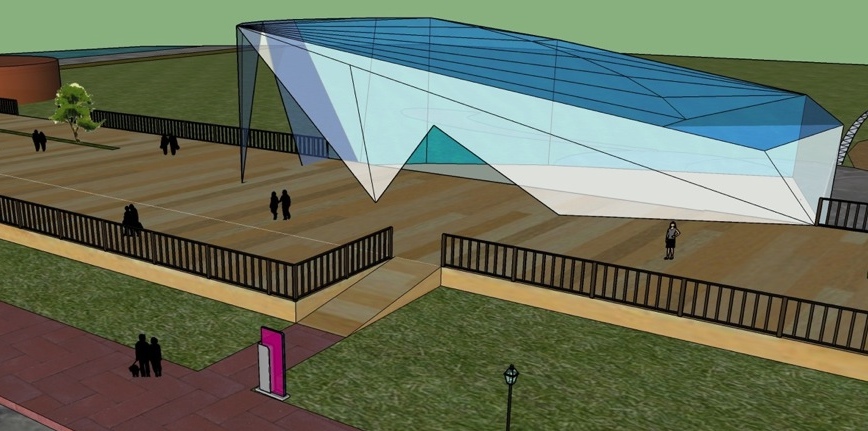 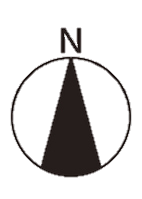 土浦駅
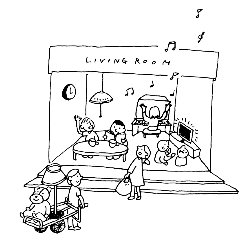 200ｍ
会社
センター施設イメージ図
ナイス・街 TSUCHIURA
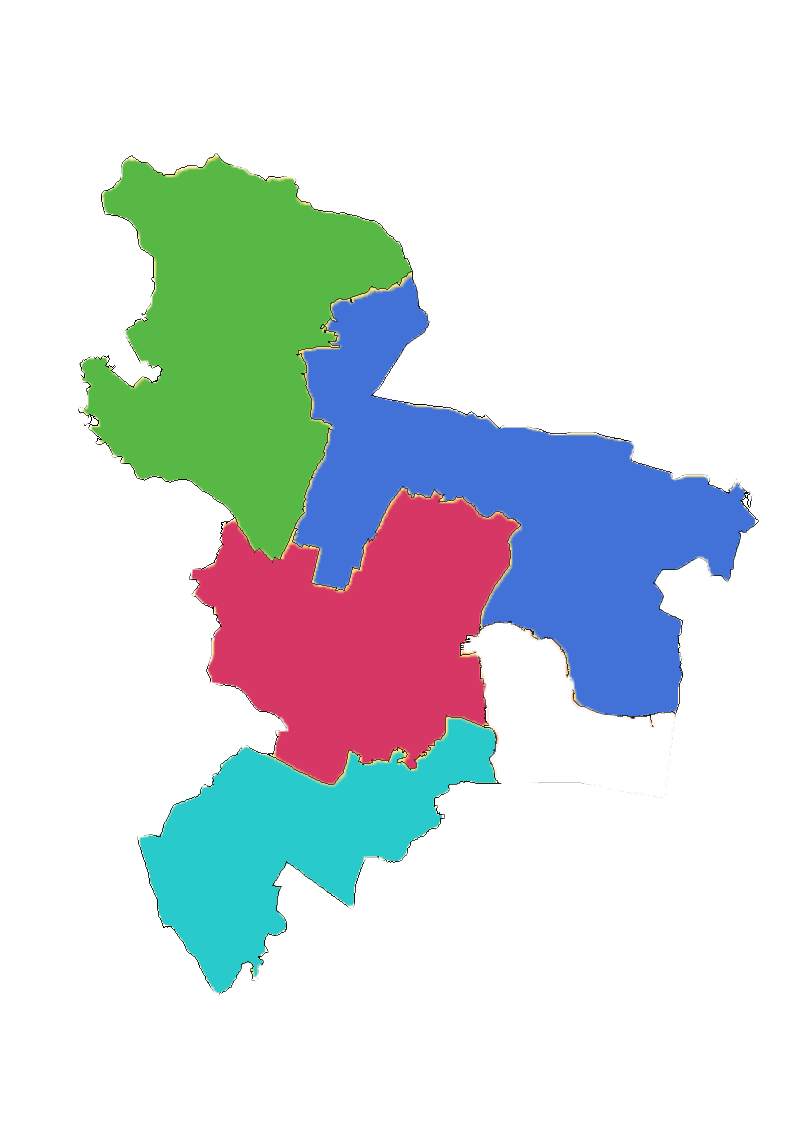 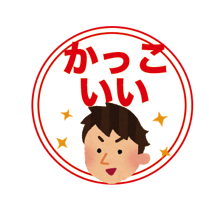 外観・景観が良い
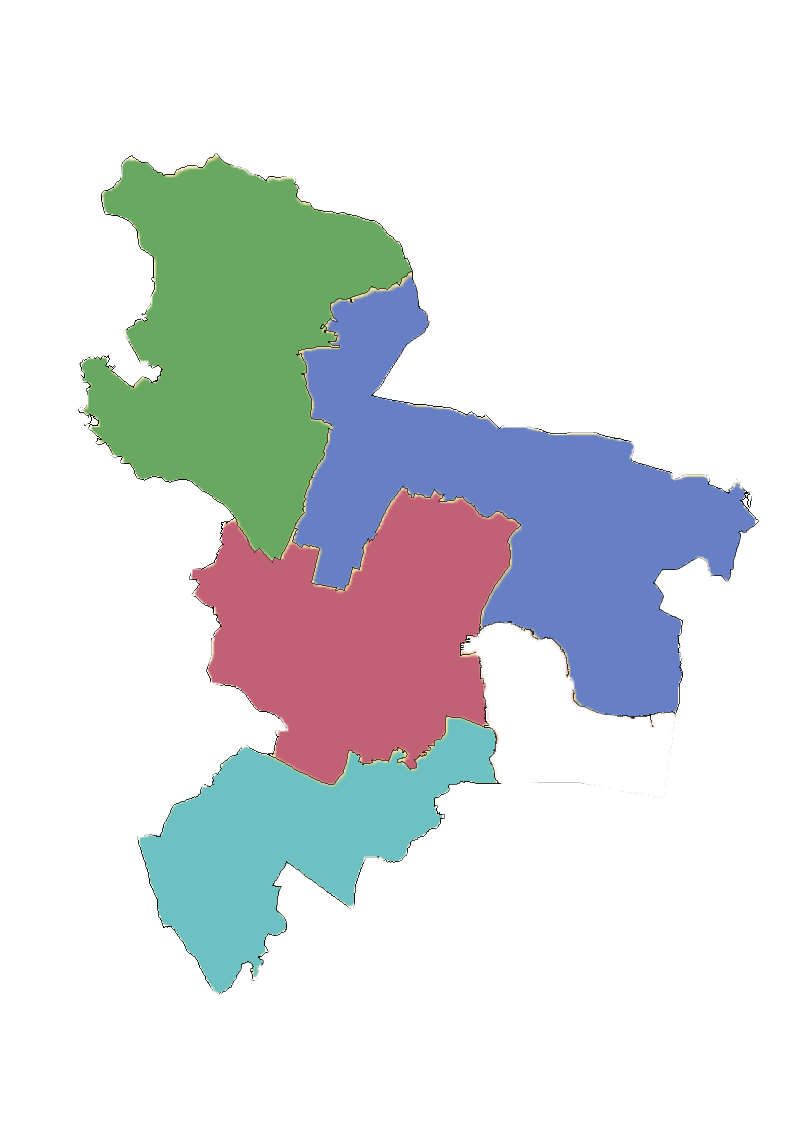 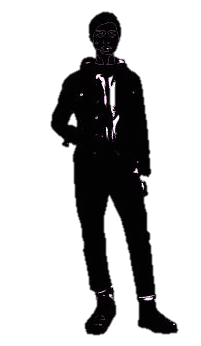 マスタープラン策定実習　2班
遠藤茉弥　田中皓介　梶塚真良　
藤村美月　増田祐太郎　TA　岡本ゆきえ
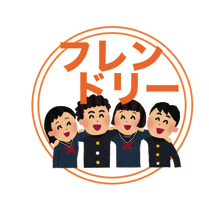 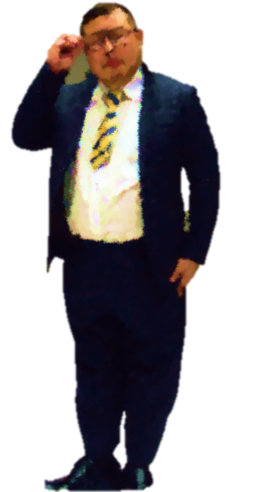 土浦市は中心市街地の衰退化や歴史や霞ヶ浦など
魅力があるが活かしきれていない。
多くの人が集まる
さえない・街（ガイ）
人として例えると
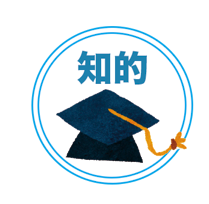 ナイス・街（ガイ）
これを
に変えることで、
自ら学べる
土浦の魅力を再発見し、
市民が自信や誇りを持つと考える。
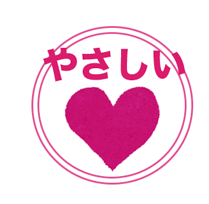 さえない・街（ガイ）
人々の暮らしを助ける
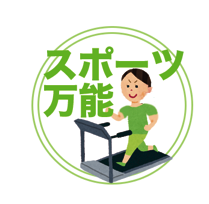 人々が健康的に過ごせる
ナイス・街（ガイ）
土浦市にずっと住み続けたくなる
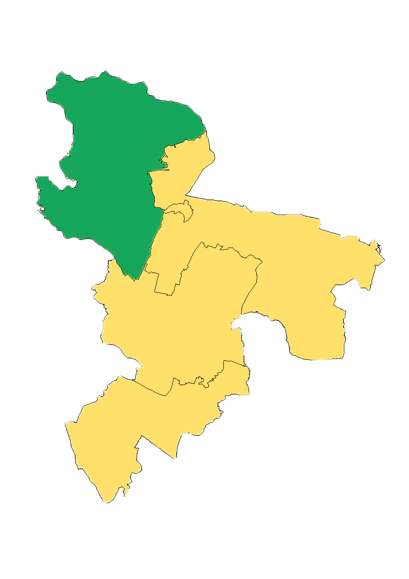 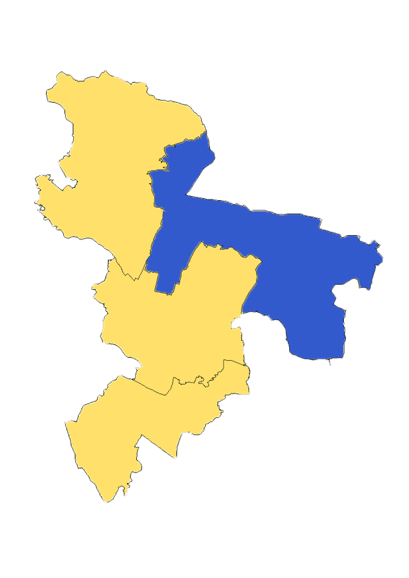 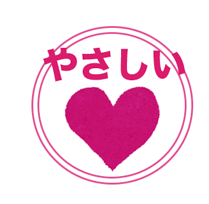 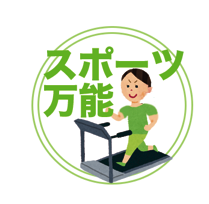 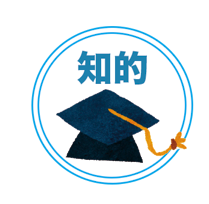 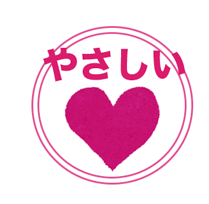 いきいき健康タウン
ヤンキー農業
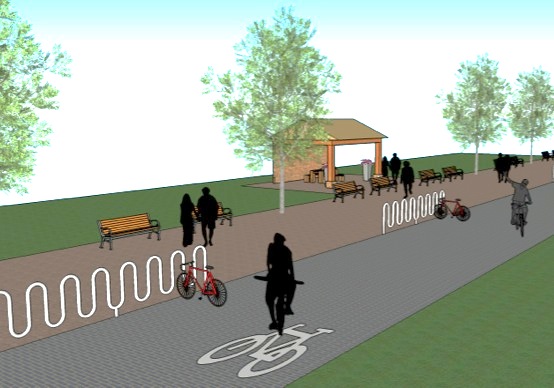 新協同病院と連携した健康施設整備
実際の農業を体験する農業人材育成プログラム
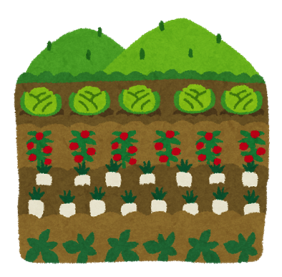 健康運動公園
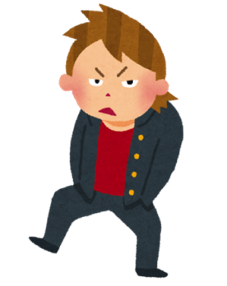 農業研修から就農後までサポート
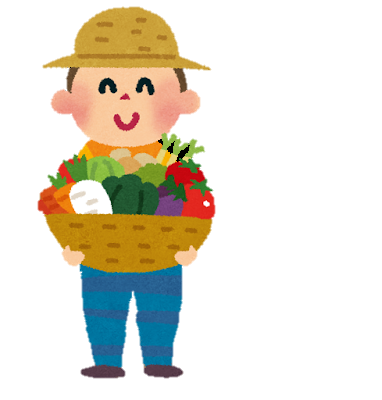 ・室内温水プール
・ジョギング、
　ウォーキングコース
・緑地広場
対象：県内の元ヤンキー
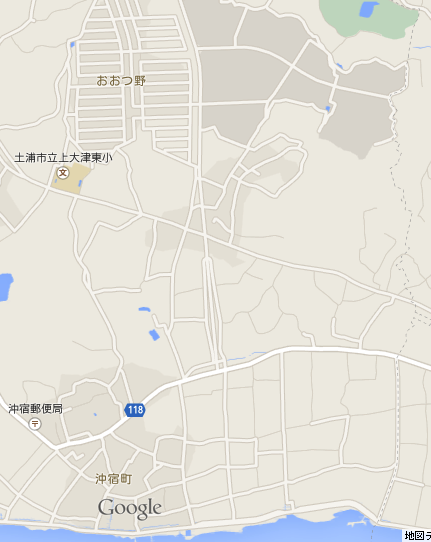 おおつ野
ヒルズ
新協同病院
ペデストリアンデッキ　イメージ図
霞ヶ浦へのペデストリアンデッキ
霞ヶ浦自転車道でのサイクリングや散歩を推進
協同病院との連携
●専門医師による運動プログラム作成
●健康運動指導士による指導
若者の就農者を増やし、農業の発展を目指す
運動やリハビリに活用され、健康的な生活を実現
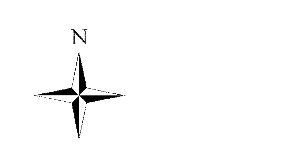 霞ヶ浦自転車道
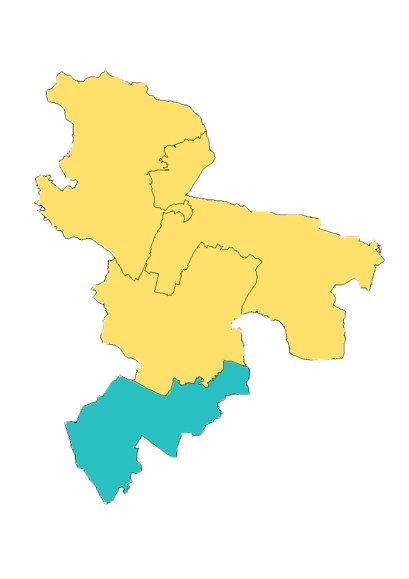 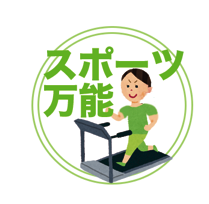 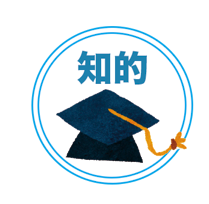 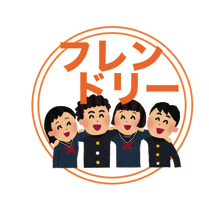 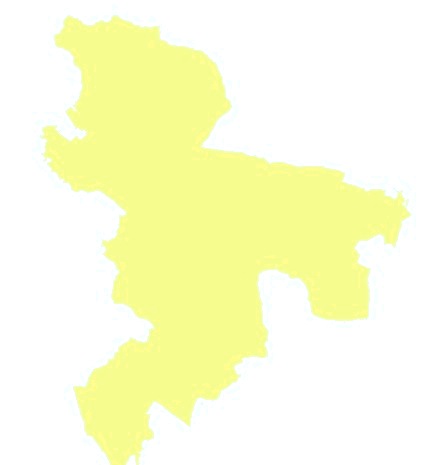 パーク＆サイクルライド
みんなの家
自転車を利用したスマートな交通スタイル
現存する福祉サロンを活用したアットホームな交流拠点
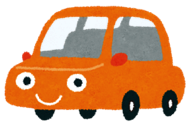 福祉サロン
育児
遊び
自動車
自転車
交流のきっかけ
学びの場
福祉サロンに新たに親と子供を取り入れる事によって、
子供や親は高齢者から知恵を教授することにより、学びの場を設ける事ができる。
高齢者は普段関わることの少ない世代と関わることで交流のきっかけとなる。
各方向からの通勤者を取り込み、
中心市街地を自転車ゾーンへ
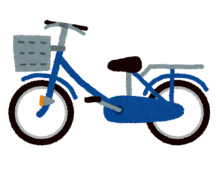 多世代が互いに学び、集まる交流の場へ
健康的な運動を習慣づけたスマートな通勤の確立